Электрохимическое получение металлов из расплавов
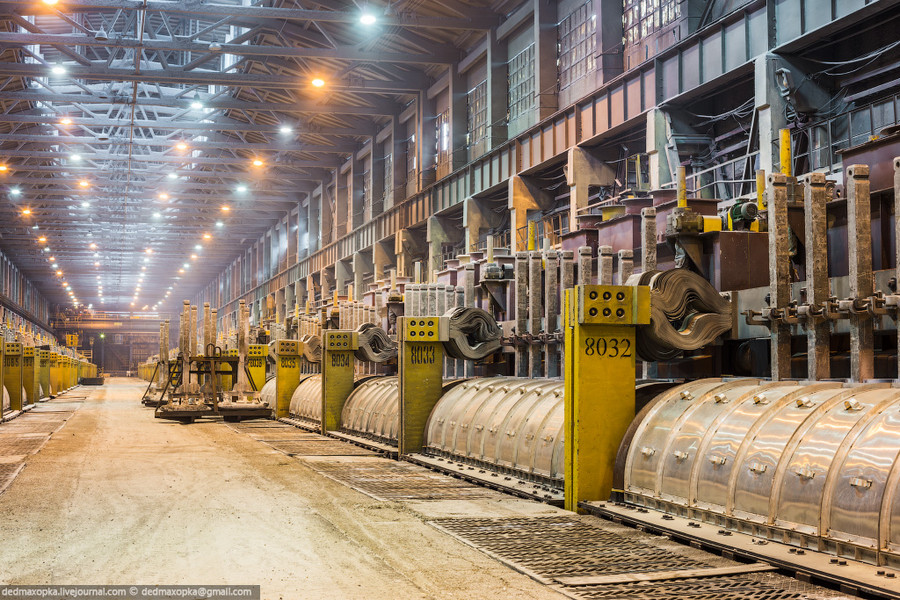 Галеева А.К.